무비 자바
집에서보조
목차
목차
프로젝트 소개

유사 프로그램

구현 할 내용

개발 일정
프로젝트 소개
유사 프로그램
구현 할 내용
개발 일정
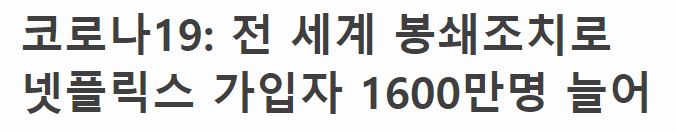 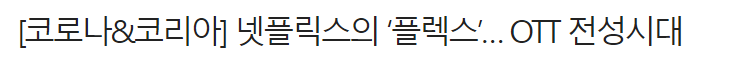 목차
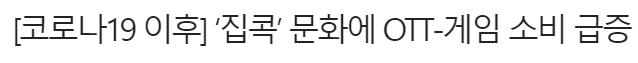 언 택트 시대에 확산 되는 
OTT 서비스
에 맞춰 여러 플랫폼의 영화를 한 번에 찾아주는
통합 검색 엔진 프로그램
프로젝트
소개
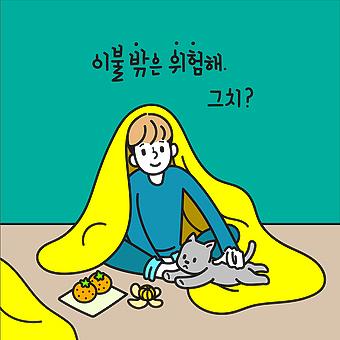 유사 프로그램
구현 할 내용
개발 일정
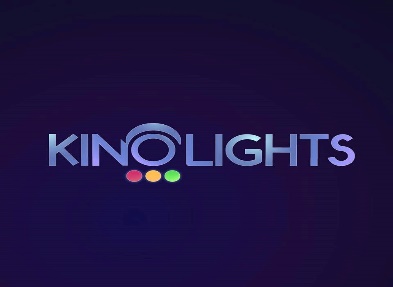 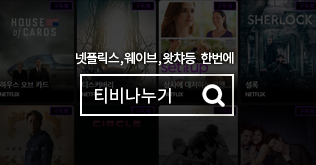 티비나누기
           웹 사이트

영화, 드라마, 예능 등 OTT 서비스의 컨텐츠 들을 모아서 찾아주는 검색사이트
키노라이츠
      모바일 어플리케이션

한 번의 검색으로 다수의 플랫폼의 영화 서비스 현황을 한눈에 볼 수 있으며 최저가 서비스도 파악할 수 있다.
목차
프로젝트 소개
프로젝트
소개
유사 프로그램
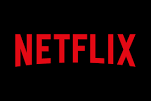 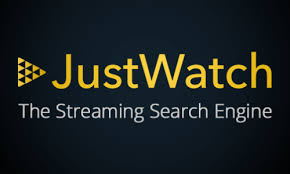 넷플릭스
   모바일, 웹 어플리케이션


                DVD 영상 대여 및 판매, 온라인 스트리밍 서비스
저스트와치
            웹 사이트


           넷플릭스 등의 스트리밍 콘텐츠를 한번에 검색하는 사이트
구현 할 내용
개발 일정
마이페이지
개인정보수정
관심영상목록
목차
포인트
공유계정
프로젝트 소개
프로젝트
소개
회원 정보 수정
결제내역
유사 프로그램
구현 할 내용
개발 일정
마이페이지
관심 영상 목록
개인정보수정
관심영상목록
목차
포인트
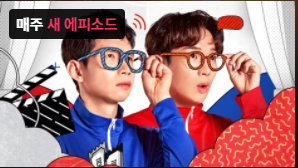 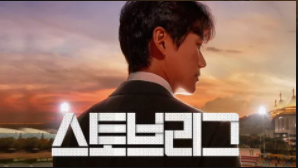 공유계정
프로젝트 소개
프로젝트
소개
방구석 1열
스토브 리그
결제내역
유사 프로그램
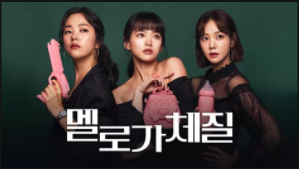 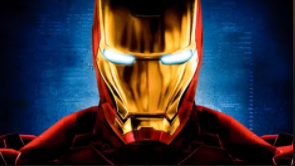 멜로가 체질
아이언맨
구현 할 내용
개발 일정
마이페이지
개인정보수정
포인트 정보
관심영상목록
목차
포인트
공유계정
프로젝트 소개
프로젝트
소개
KH님의 포인트 :
결제내역
유사 프로그램
구현 할 내용
개발 일정
마이페이지
프로필 선택
개인정보수정
관심영상목록
목차
포인트
공유계정
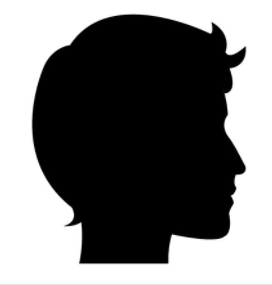 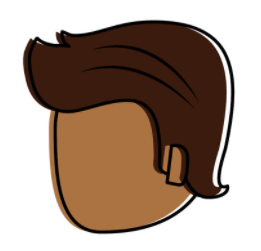 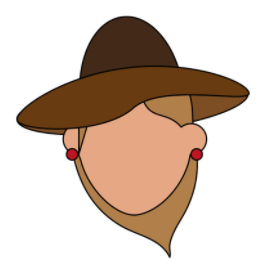 프로젝트 소개
프로젝트
소개
결제내역
유사 프로그램
김수민
이윤재
새 프로필
구현 할 내용
개발 일정
마이페이지
결제 내역
개인정보수정
관심영상목록
목차
포인트
공유계정
프로젝트 소개
프로젝트
소개
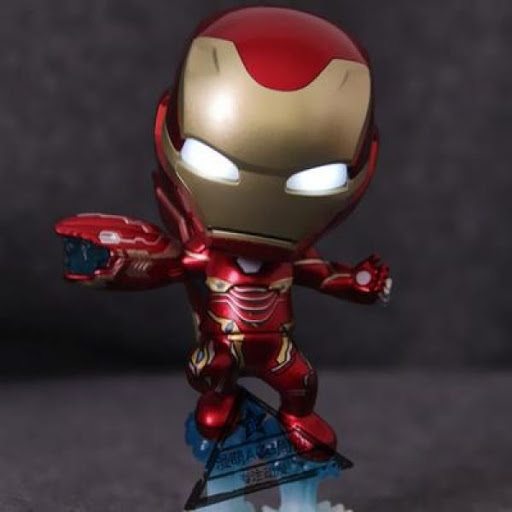 결제내역
유사 프로그램
구현 할 내용
개발 일정
로그 인
회원
목차
로그인
ID
OOO님
환영합니다!
프로젝트 소개
프로젝트
소개
PW
로그아웃
아이디찾기
비밀번호 찾기
유사 프로그램
로그인 성공 화면 출력
공란 확인 및 입력 값으로 회원 정보 확인
공란 있을 시, alert 및 focus
구현 할 내용
개발 일정
아이디 찾기
회원
목차
OOO님의 아이디
이름 :
abcde***
생년월일 :
ID
OOO님
환영합니다!
프로젝트 소개
프로젝트
소개
이메일 :
PW
아이디찾기
비밀번호 찾기
유사 프로그램
아이디 찾기
확인
공란 확인 및 입력 값으로 아이디 검색
해당 정보 없을 시, alert(“일치하는 정보가 없습니다.”)
일치하는 정보의 ID값 보여주면서, 뒤에 3자리는 ‘*’ 처리
구현 할 내용
개발 일정
비밀번호 찾기
회원
목차
OOO님의 비밀번호
이름 :
abc********
ID
OOO님
환영합니다!
아이디 :
프로젝트 소개
프로젝트
소개
PW
이메일 :
아이디찾기
비밀번호 찾기
유사 프로그램
확인
임시비밀번호 발급
비밀번호 찾기
공란 확인 및 입력 값으로 비밀번호 검색
해당 정보 없을 시, alert(“일치하는 정보가 없습니다.”)
일치하는 정보의 비밀번호 값 보여주면서, 앞에 3자리만 보여줌
임시비밀번호 발급 클릭 시, 임시비밀번호 발급
구현 할 내용
개발 일정
임시비밀번호 발급
회원
목차
임시비밀번호 발급
OOO님의 임시비밀번호
19287502*
ID
OOO님
환영합니다!
프로젝트 소개
프로젝트
소개
PW
아이디찾기
비밀번호 찾기
유사 프로그램
확인
구현 할 내용
숫자 8자리 랜덤부여 + ‘*’
확인버튼 누를 시, alert “마이페이지에서 비밀번호를 변경해주세요”
개발 일정
회원가입
회원
중복확인
아이디 :
해당 정보 입력 시, 입력 상자 border 색상 red로 변경

1) 정보 입력 후, 회원가입 버튼 누를 시,
2) 공란 여부 체크    공란 있으면, 빈 칸 alert 및 빈칸 focus
3) 아이디 중복확인 미 시행 시, alert(“아이디 중복확인을 해주세요“)   중복확인 체크 후, alert으로   가능 시 – “사용 가능한 아이디입니다.”   중복 시 - “중복된 아이디가 존재합니다.”
4) (중복확인에서)아이디 글자 수 확인   - 6자리 미만 또는 12자리 초과 시     아이디 입력이 잘못 되었습니다. 출력 후, 입력창 focus
5) 비밀번호 일치 여부 확인   - 일치 시, 확인 칸 아래에 “비밀번호가 일치합니다.”   - 불일치 시, “비밀번호가 일치하지 않습니다.”6) 정상적으로 회원가입 완료 시,   - alert으로 “회원가입이 완료 되었습니다.” 출력 후     메인 화면으로 이동
목차
* 영문 또는 숫자 6~12자리(특수문자 사용 불가)
비밀번호 :
비밀번호 :확인
ID
OOO님
환영합니다!
프로젝트 소개
프로젝트
소개
* 비밀번호가 일치합니다.
PW
이름 :
아이디찾기
비밀번호 찾기
유사 프로그램
생년월일 :
이메일 :
핸드폰 :
구현 할 내용
주소 :
회원가입
개발 일정
게시판
Watcha party
글쓰기
목차
Watcha party
글번호 6		Watcha 같이 쓰실 분 구합니다 (2/4)		
작성자: 가나다
Netflix
party
글번호 5		Watcha 같이 쓰실 분 구합니다 (3/4)		
작성자: ABC
프로젝트 소개
프로젝트
소개
Q&A
글번호 4		Watcha 같이 쓰실 분 구합니다 (1/4)		
작성자: 123
글번호 3		Watcha 같이 쓰실 분 구합니다 (2/4)		
작성자: xyz
유사 프로그램
글번호 2		Watcha 같이 쓰실 분 구합니다 (1/4)		
작성자: !@$
글번호 1		Watcha 같이 쓰실 분 구합니다 (2/4)		
작성자: 왓챠팟
구현 할 내용
개발 일정
게시판
Netflix party
글쓰기
목차
Watcha party
글번호 6		 Netflix 같이 쓰실 분 구합니다 (2/4)		
작성자: 가나다
Netflix
party
글번호 5		 Netflix 같이 쓰실 분 구합니다 (3/4)		
작성자: ABC
프로젝트 소개
프로젝트
소개
Q&A
글번호 4		 Netflix 같이 쓰실 분 구합니다 (1/4)		
작성자: 123
글번호 3		 Netflix 같이 쓰실 분 구합니다 (2/4)		
작성자: xyz
유사 프로그램
글번호 2		 Netflix 같이 쓰실 분 구합니다 (1/4)		
작성자: !@$
글번호 1		 Netflix 같이 쓰실 분 구합니다 (2/4)		
작성자: 넷플팟
구현 할 내용
개발 일정
무비 자바
집에서보조
목차
목차
프로젝트 소개

유사 프로그램

구현 할 내용

개발 일정
프로젝트 소개
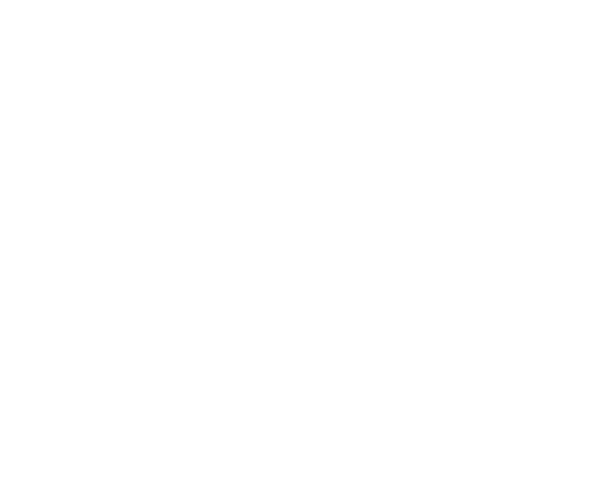 유사 프로그램
구현 할 내용
개발 일정
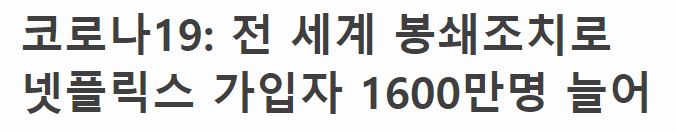 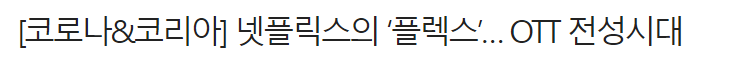 목차
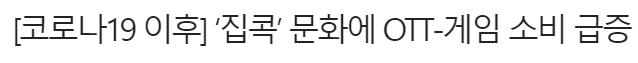 언 택트 시대에 확산 되는 
OTT 서비스
에 맞춰 여러 플랫폼의 영화를 한 번에 찾아주는
통합 검색 엔진 프로그램
프로젝트
소개
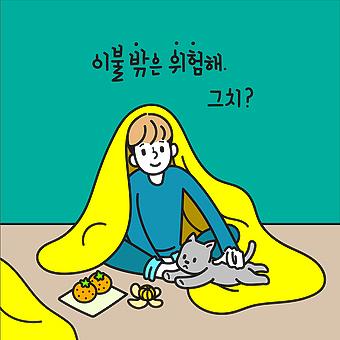 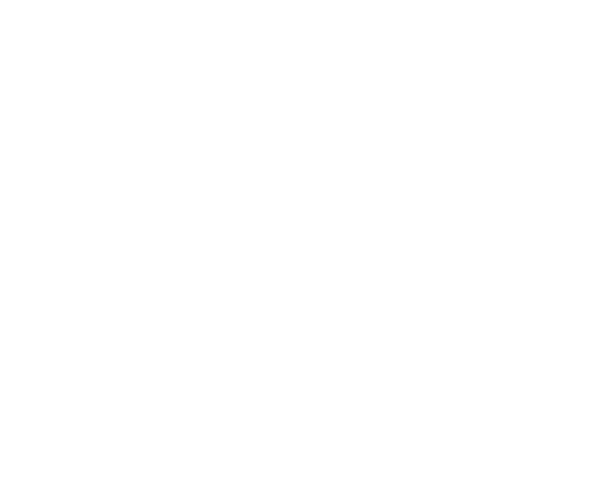 유사 프로그램
구현 할 내용
개발 일정
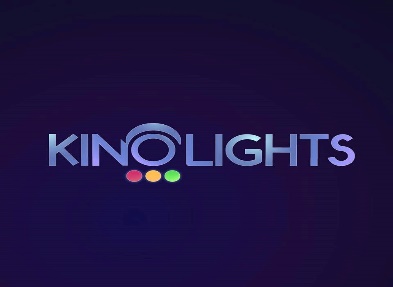 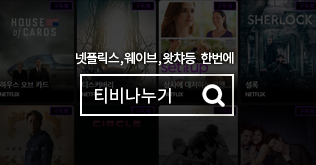 티비나누기
           웹 사이트

영화, 드라마, 예능 등 OTT 서비스의 컨텐츠 들을 모아서 찾아주는 검색사이트
키노라이츠
      모바일 어플리케이션

한 번의 검색으로 다수의 플랫폼의 영화 서비스 현황을 한눈에 볼 수 있으며 최저가 서비스도 파악할 수 있다.
목차
프로젝트 소개
프로젝트
소개
유사 프로그램
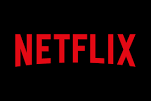 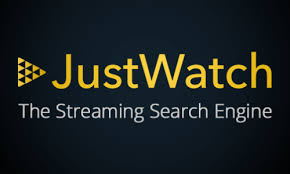 넷플릭스
   모바일, 웹 어플리케이션


                DVD 영상 대여 및 판매, 온라인 스트리밍 서비스
저스트와치
            웹 사이트


           넷플릭스 등의 스트리밍 콘텐츠를 한번에 검색하는 사이트
구현 할 내용
개발 일정
마이페이지
개인정보수정
관심영상목록
목차
포인트
공유계정
프로젝트 소개
프로젝트
소개
회원 정보 수정
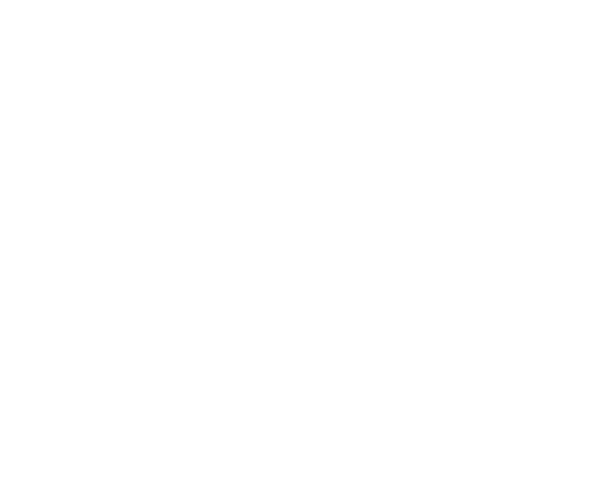 결제내역
유사 프로그램
구현 할 내용
개발 일정
마이페이지
관심 영상 목록
개인정보수정
관심영상목록
목차
포인트
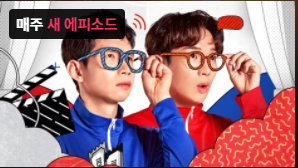 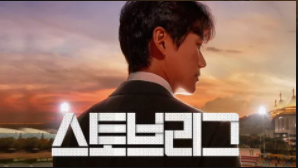 공유계정
프로젝트 소개
프로젝트
소개
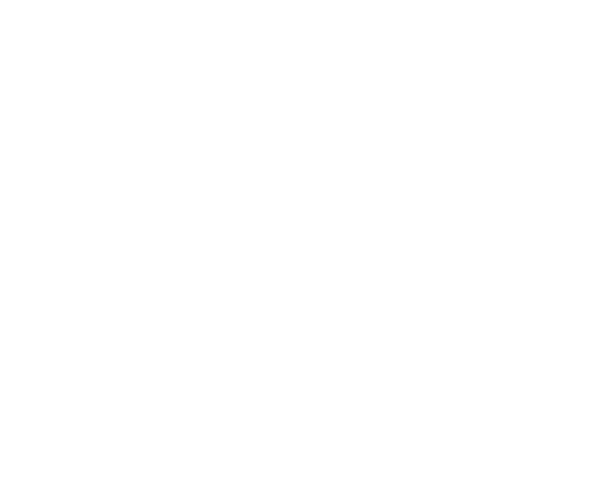 방구석 1열
스토브 리그
결제내역
유사 프로그램
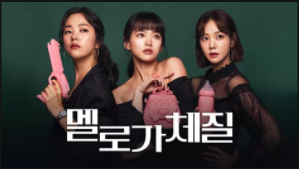 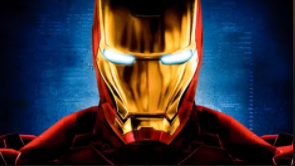 멜로가 체질
아이언맨
구현 할 내용
개발 일정
마이페이지
개인정보수정
포인트 정보
관심영상목록
목차
포인트
공유계정
프로젝트 소개
프로젝트
소개
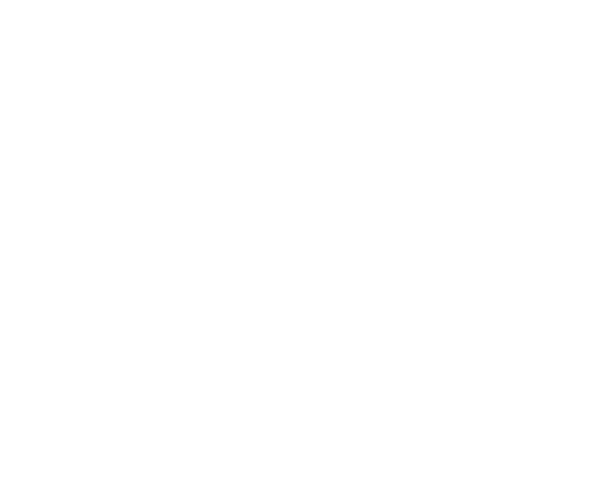 KH님의 포인트 :
결제내역
유사 프로그램
구현 할 내용
개발 일정
마이페이지
프로필 선택
개인정보수정
관심영상목록
목차
포인트
공유계정
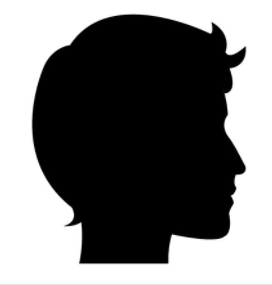 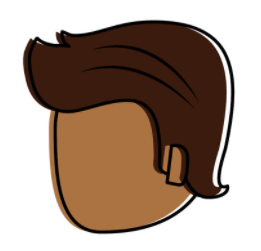 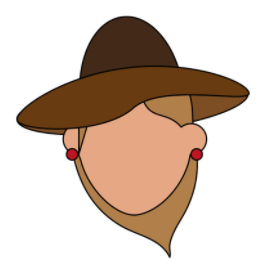 프로젝트 소개
프로젝트
소개
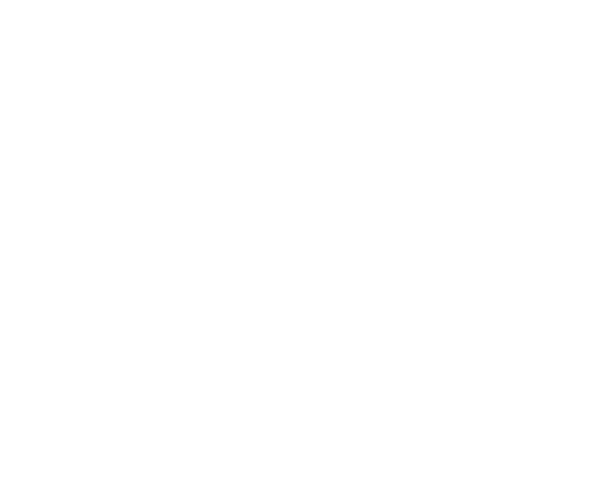 결제내역
유사 프로그램
김수민
이윤재
새 프로필
구현 할 내용
개발 일정
마이페이지
결제 내역
개인정보수정
관심영상목록
목차
포인트
공유계정
프로젝트 소개
프로젝트
소개
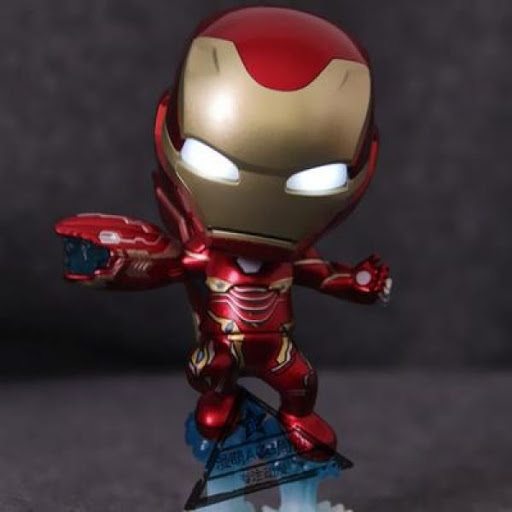 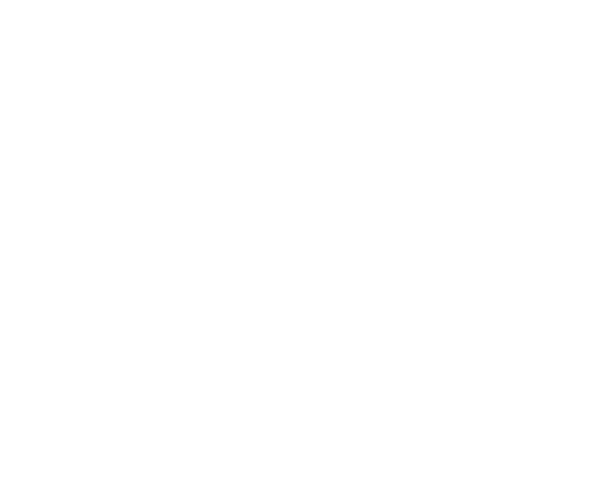 결제내역
유사 프로그램
구현 할 내용
개발 일정
로그 인
회원
목차
로그인
ID
OOO님
환영합니다!
프로젝트 소개
프로젝트
소개
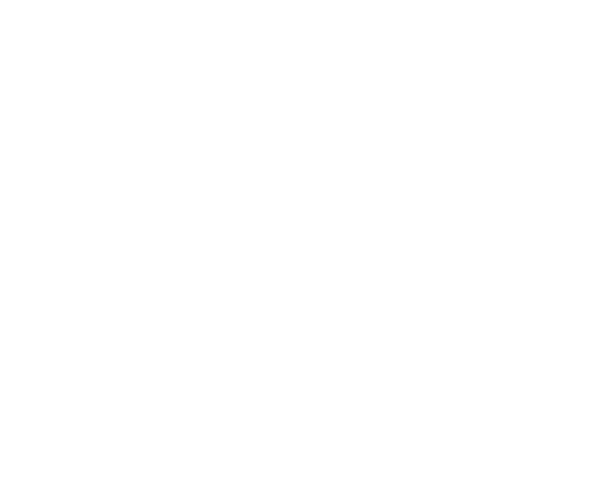 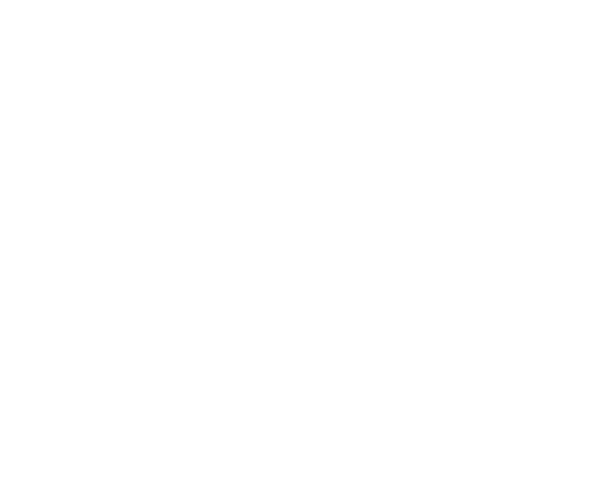 PW
로그아웃
아이디찾기
비밀번호 찾기
유사 프로그램
로그인 성공 화면 출력
공란 확인 및 입력 값으로 회원 정보 확인
공란 있을 시, alert 및 focus
구현 할 내용
개발 일정
아이디 찾기
회원
목차
OOO님의 아이디
이름 :
abcde***
생년월일 :
ID
OOO님
환영합니다!
프로젝트 소개
프로젝트
소개
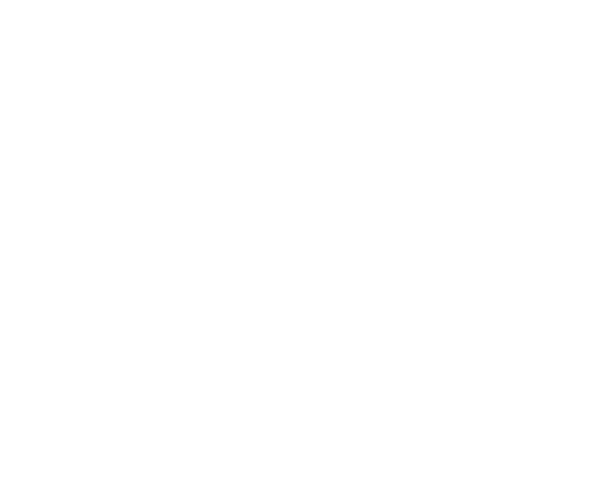 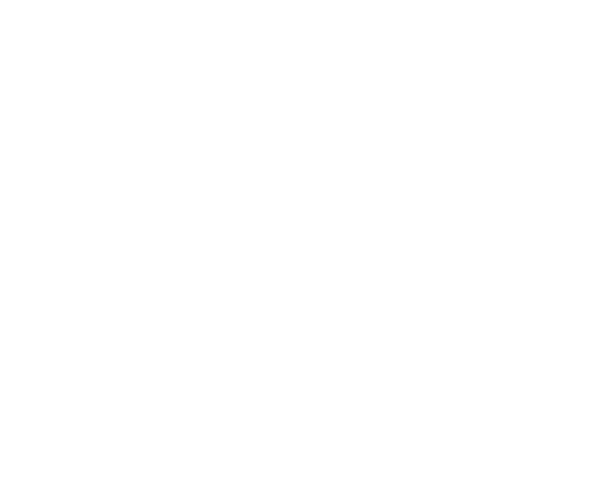 이메일 :
PW
아이디찾기
비밀번호 찾기
유사 프로그램
아이디 찾기
확인
공란 확인 및 입력 값으로 아이디 검색
해당 정보 없을 시, alert(“일치하는 정보가 없습니다.”)
일치하는 정보의 ID값 보여주면서, 뒤에 3자리는 ‘*’ 처리
구현 할 내용
개발 일정
비밀번호 찾기
회원
목차
OOO님의 비밀번호
이름 :
abc********
ID
OOO님
환영합니다!
아이디 :
프로젝트 소개
프로젝트
소개
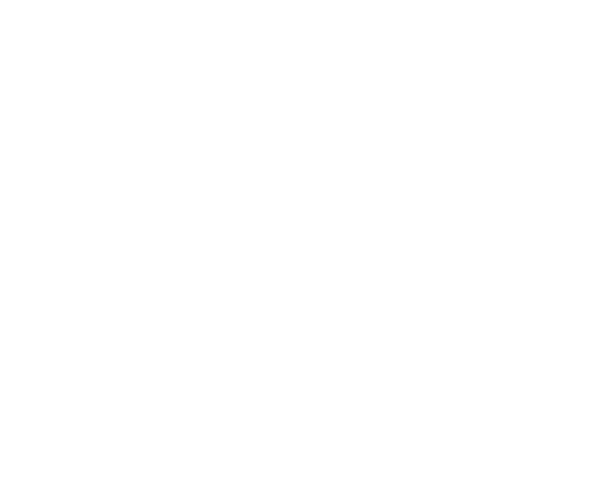 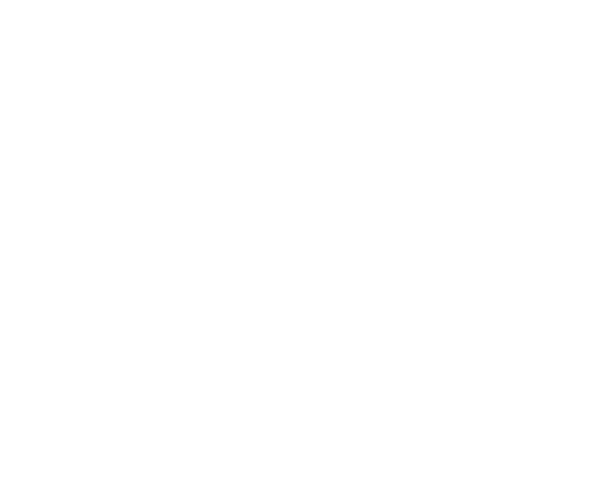 PW
이메일 :
아이디찾기
비밀번호 찾기
유사 프로그램
확인
임시비밀번호 발급
비밀번호 찾기
공란 확인 및 입력 값으로 비밀번호 검색
해당 정보 없을 시, alert(“일치하는 정보가 없습니다.”)
일치하는 정보의 비밀번호 값 보여주면서, 앞에 3자리만 보여줌
임시비밀번호 발급 클릭 시, 임시비밀번호 발급
구현 할 내용
개발 일정
임시비밀번호 발급
회원
목차
임시비밀번호 발급
OOO님의 임시비밀번호
19287502*
ID
OOO님
환영합니다!
프로젝트 소개
프로젝트
소개
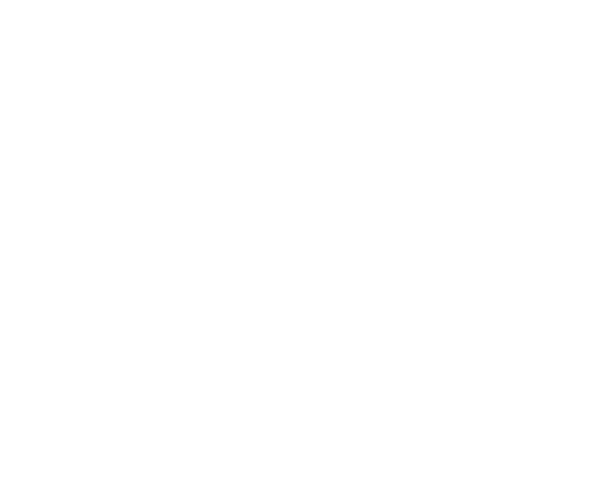 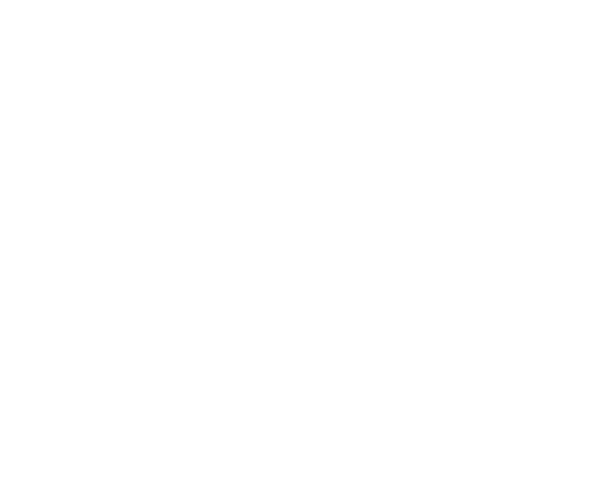 PW
아이디찾기
비밀번호 찾기
유사 프로그램
확인
구현 할 내용
숫자 8자리 랜덤부여 + ‘*’
확인버튼 누를 시, alert “마이페이지에서 비밀번호를 변경해주세요”
개발 일정
회원가입
회원
중복확인
아이디 :
해당 정보 입력 시, 입력 상자 border 색상 red로 변경

1) 정보 입력 후, 회원가입 버튼 누를 시,
2) 공란 여부 체크    공란 있으면, 빈 칸 alert 및 빈칸 focus
3) 아이디 중복확인 미 시행 시, alert(“아이디 중복확인을 해주세요“)   중복확인 체크 후, alert으로   가능 시 – “사용 가능한 아이디입니다.”   중복 시 - “중복된 아이디가 존재합니다.”
4) (중복확인에서)아이디 글자 수 확인   - 6자리 미만 또는 12자리 초과 시     아이디 입력이 잘못 되었습니다. 출력 후, 입력창 focus
5) 비밀번호 일치 여부 확인   - 일치 시, 확인 칸 아래에 “비밀번호가 일치합니다.”   - 불일치 시, “비밀번호가 일치하지 않습니다.”6) 정상적으로 회원가입 완료 시,   - alert으로 “회원가입이 완료 되었습니다.” 출력 후     메인 화면으로 이동
목차
* 영문 또는 숫자 6~12자리(특수문자 사용 불가)
비밀번호 :
비밀번호 :확인
ID
OOO님
환영합니다!
프로젝트 소개
프로젝트
소개
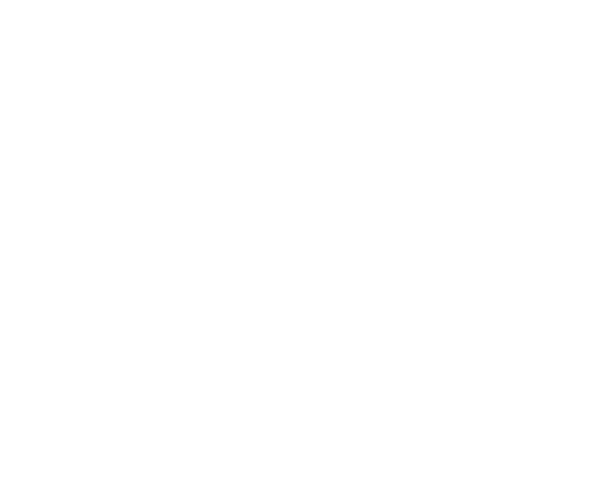 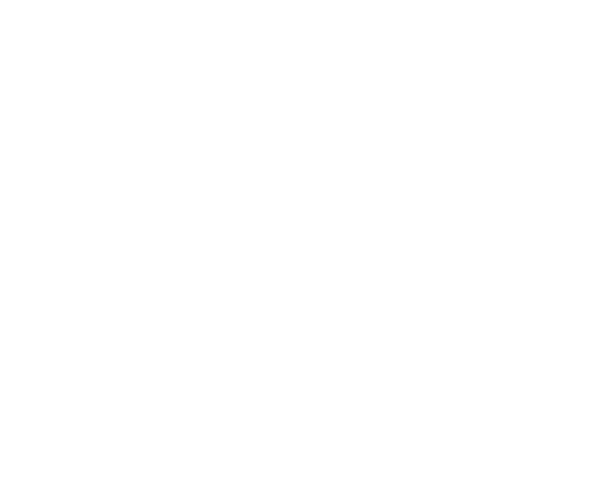 * 비밀번호가 일치합니다.
PW
이름 :
아이디찾기
비밀번호 찾기
유사 프로그램
생년월일 :
이메일 :
핸드폰 :
구현 할 내용
주소 :
회원가입
개발 일정
게시판
Watcha party
글쓰기
목차
Watcha party
글번호 6		Watcha 같이 쓰실 분 구합니다 (2/4)		
작성자: 가나다
Netflix
party
글번호 5		Watcha 같이 쓰실 분 구합니다 (3/4)		
작성자: ABC
프로젝트 소개
프로젝트
소개
Q&A
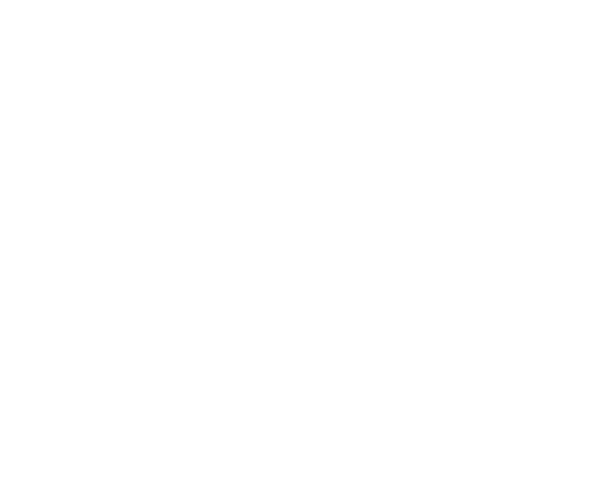 글번호 4		Watcha 같이 쓰실 분 구합니다 (1/4)		
작성자: 123
글번호 3		Watcha 같이 쓰실 분 구합니다 (2/4)		
작성자: xyz
유사 프로그램
글번호 2		Watcha 같이 쓰실 분 구합니다 (1/4)		
작성자: !@$
글번호 1		Watcha 같이 쓰실 분 구합니다 (2/4)		
작성자: 왓챠팟
구현 할 내용
개발 일정
게시판
Netflix party
글쓰기
목차
Watcha party
글번호 6		 Netflix 같이 쓰실 분 구합니다 (2/4)		
작성자: 가나다
Netflix
party
글번호 5		 Netflix 같이 쓰실 분 구합니다 (3/4)		
작성자: ABC
프로젝트 소개
프로젝트
소개
Q&A
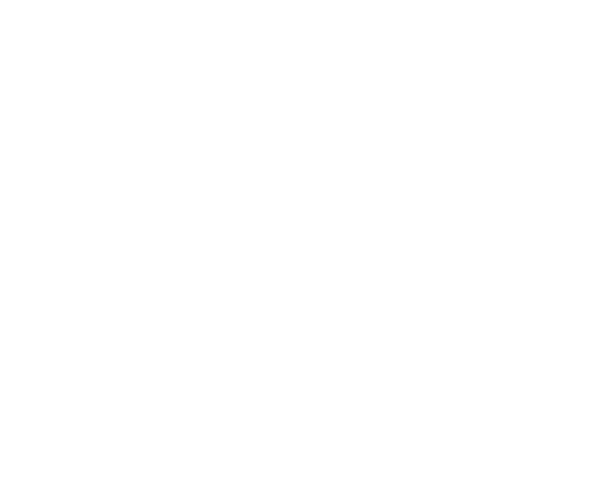 글번호 4		 Netflix 같이 쓰실 분 구합니다 (1/4)		
작성자: 123
글번호 3		 Netflix 같이 쓰실 분 구합니다 (2/4)		
작성자: xyz
유사 프로그램
글번호 2		 Netflix 같이 쓰실 분 구합니다 (1/4)		
작성자: !@$
글번호 1		 Netflix 같이 쓰실 분 구합니다 (2/4)		
작성자: 넷플팟
구현 할 내용
개발 일정
스토어
Q&A
글쓰기
목차
Watcha party
글번호 6		 !#%!%@!@%		
작성자: 가나다
Netflix
party
글번호 5		@#!!@#!@#		
작성자: ABC
프로젝트 소개
프로젝트
소개
Q&A
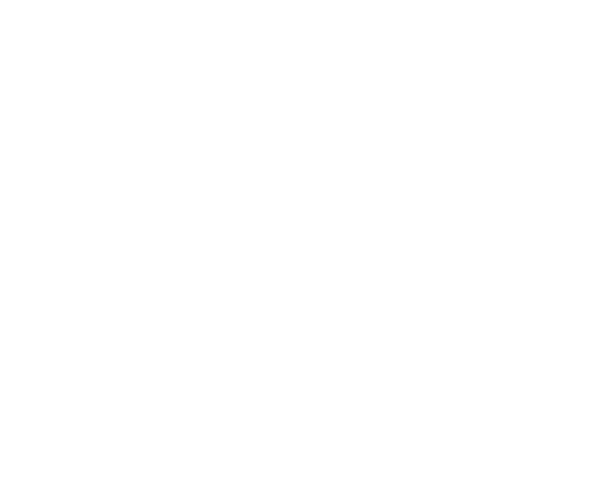 글번호 4		 ~~~~~~		
작성자: 123
글번호 3		 질문 있습니다		
작성자: xyz
유사 프로그램
글번호 2		 문의 드립니다		
작성자: !@$
글번호 1		 서비스 이용에 문의 있습니다		
작성자: QA팟
구현 할 내용
개발 일정
게시판
Goods
Goods
목차
ticket
사진
사진
사진
프로젝트 소개
프로젝트
소개
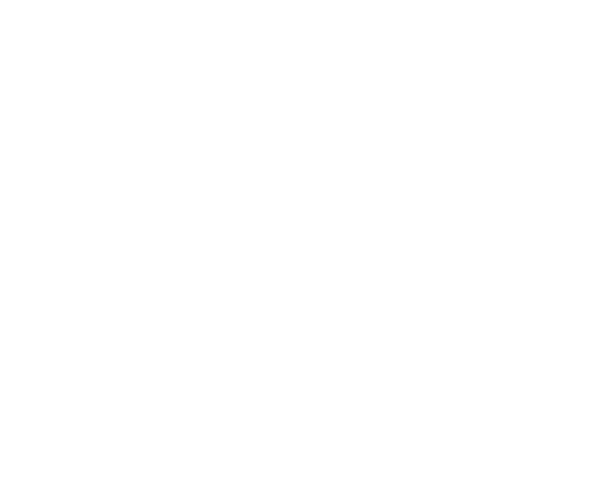 상품 이름
가격
상품 이름
가격
상품 이름
가격
사진
사진
사진
유사 프로그램
상품 이름
가격
상품 이름
가격
상품 이름
가격
구현 할 내용
개발 일정
게시판
ticket
Goods
목차
ticket
사진
사진
사진
프로젝트 소개
프로젝트
소개
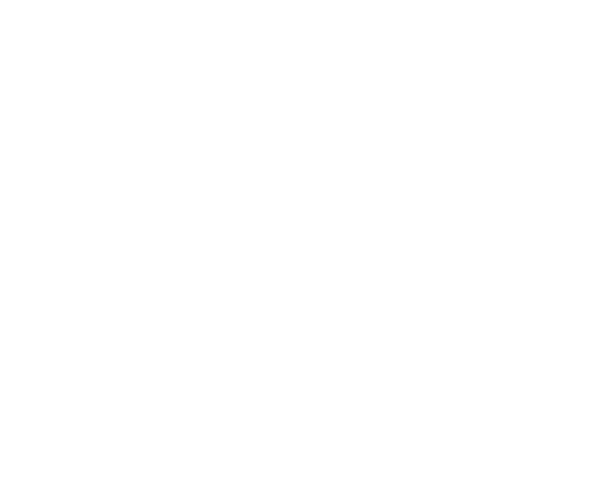 CGV 예매권
가격
메가박스 예매권
가격
롯데시네마 예매권
가격
사진
사진
사진
유사 프로그램
CGV + 팝콘
가격
메가박스 + 팝콘
가격
롯데시네마 + 팝콘
가격
구현 할 내용
개발 일정
결제
장바구니
목차
상품명:  CGV + 팝콘 					
수량 1		가격: 15,000원
상품명:  굿즈 1						
수량 1		가격: 25,000원
프로젝트 소개
프로젝트
소개
상품명:  굿즈 2						
수량 2		가격: 20,000원
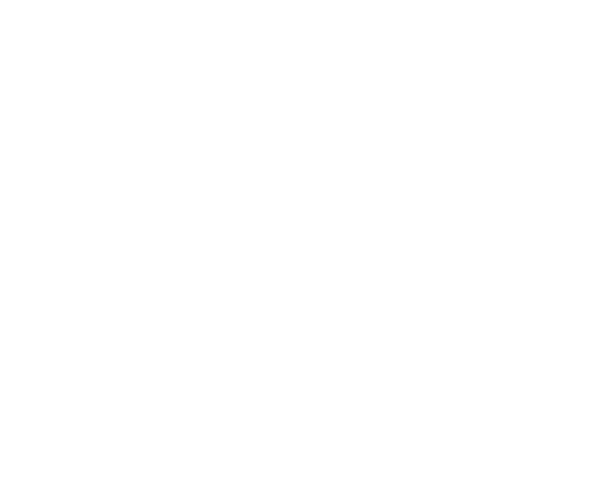 유사 프로그램
총 합계: 80,000원
구현 할 내용
개발 일정
결제
결제
목차
주문자명:         			                  연락처 :
김땡땡
010-1111-2222
우편번호:                             	                                       배송지 :
서울 강남구 테헤란로 10
08999
프로젝트 소개
프로젝트
소개
카드사:  			                                   카드 번호 :
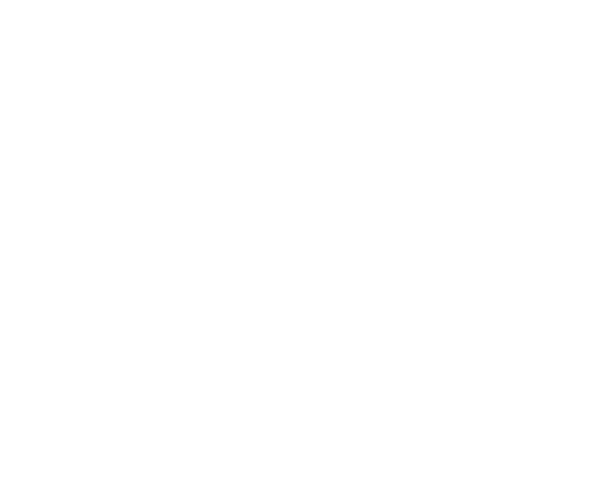 111-1111-1111
신한은행
유사 프로그램
결제 금액: 80,000원
결제하기
구현 할 내용
개발 일정
ㄴ
목차
개발환경


자바,
 HTML5,
 CSS3,
 Oracle, JavaScript,
Jquery,
프로젝트 소개
프로젝트
소개
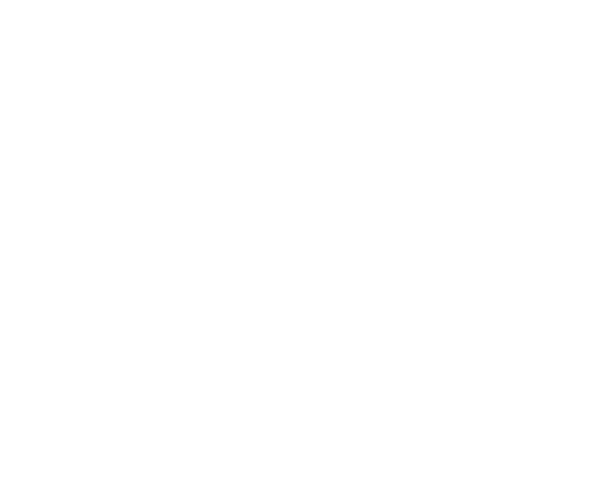 유사 프로그램
구현 할 내용
개발 일정
목차
역할ㅇ분담
프로젝트 소개
프로젝트
소개
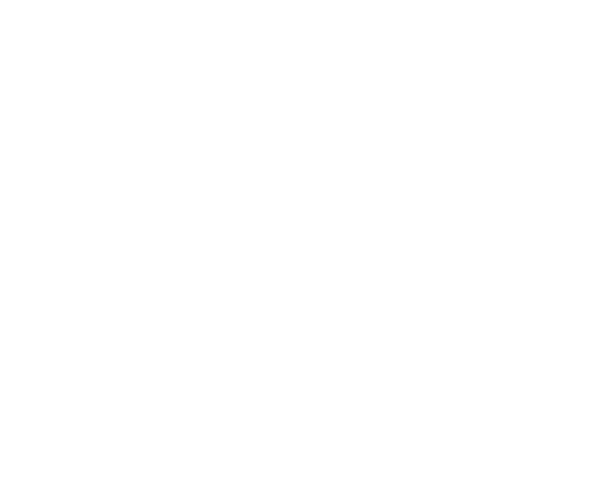 유사 프로그램
구현 할 내용
개발 일정
학원
KH 정보교육원
프로젝트 이름
OTT 프로그램
제목
이름
목차
프로젝트 소개
감사합니다
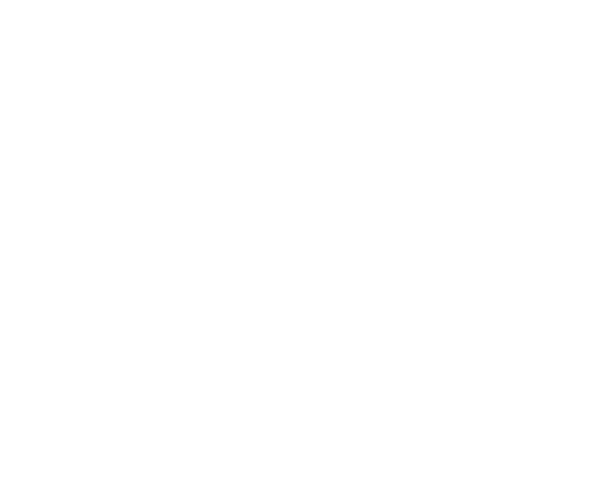 유사 프로그램
구현 할 내용
개발 일정
스토어
Q&A
글쓰기
목차
Watcha party
글번호 6		 !#%!%@!@%		
작성자: 가나다
Netflix
party
글번호 5		@#!!@#!@#		
작성자: ABC
프로젝트 소개
프로젝트
소개
Q&A
글번호 4		 ~~~~~~		
작성자: 123
글번호 3		 질문 있습니다		
작성자: xyz
유사 프로그램
글번호 2		 문의 드립니다		
작성자: !@$
글번호 1		 서비스 이용에 문의 있습니다		
작성자: QA팟
구현 할 내용
개발 일정
게시판
Goods
Goods
목차
ticket
사진
사진
사진
프로젝트 소개
프로젝트
소개
상품 이름
가격
상품 이름
가격
상품 이름
가격
사진
사진
사진
유사 프로그램
상품 이름
가격
상품 이름
가격
상품 이름
가격
구현 할 내용
개발 일정
게시판
ticket
Goods
목차
ticket
사진
사진
사진
프로젝트 소개
프로젝트
소개
CGV 예매권
가격
메가박스 예매권
가격
롯데시네마 예매권
가격
사진
사진
사진
유사 프로그램
CGV + 팝콘
가격
메가박스 + 팝콘
가격
롯데시네마 + 팝콘
가격
구현 할 내용
개발 일정
결제
장바구니
목차
상품명:  CGV + 팝콘 					
수량 1		가격: 15,000원
상품명:  굿즈 1						
수량 1		가격: 25,000원
프로젝트 소개
프로젝트
소개
상품명:  굿즈 2						
수량 2		가격: 20,000원
유사 프로그램
총 합계: 80,000원
구현 할 내용
개발 일정
결제
결제
목차
주문자명:         			                  연락처 :
김땡땡
010-1111-2222
우편번호:                             	                                       배송지 :
서울 강남구 테헤란로 10
08999
프로젝트 소개
프로젝트
소개
카드사:  			                                   카드 번호 :
111-1111-1111
신한은행
유사 프로그램
결제 금액: 80,000원
결제하기
구현 할 내용
개발 일정
ㄴ
목차
개발환경


자바,
 HTML5,
 CSS3,
 Oracle, JavaScript,
Jquery,
프로젝트 소개
프로젝트
소개
유사 프로그램
구현 할 내용
개발 일정
목차
역할ㅇ분담
프로젝트 소개
프로젝트
소개
유사 프로그램
구현 할 내용
개발 일정
학원
KH 정보교육원
프로젝트 이름
OTT 프로그램
제목
이름
목차
프로젝트 소개
감사합니다
유사 프로그램
구현 할 내용
개발 일정